Small-scale Farmers’ Perception and Willingness to Application of Organic Fertilizer in Marassana Administrative Area of Kandy District
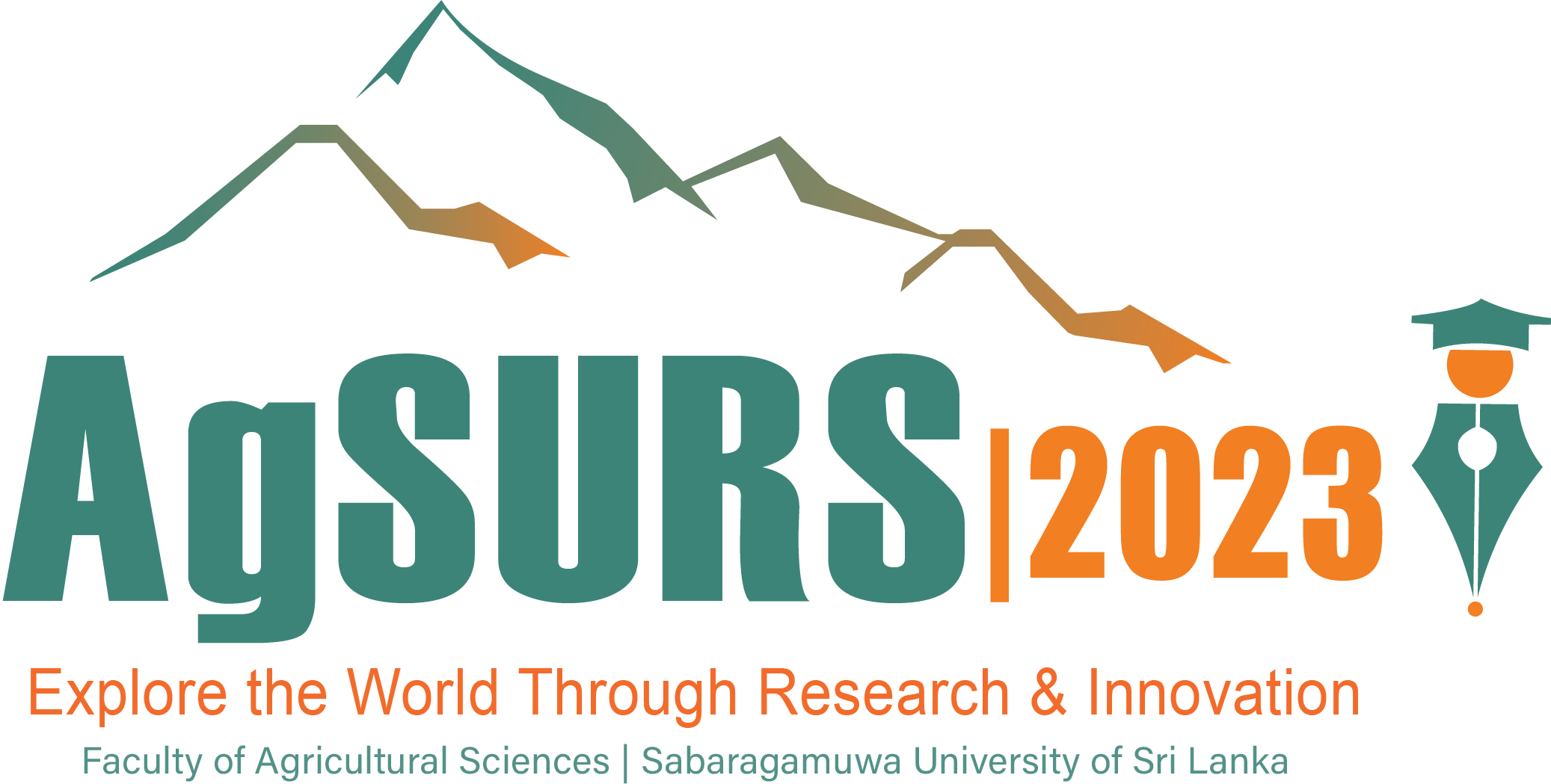 MAEK Jayasinghe1, Premachandra Wattage1
1Department of Agribusiness Management, Faculty of Agricultural Sciences, Sabaragamuwa University of Sri Lanka, Belihuloya
(erandijayasinghe404@gmail.com)
Introduction
Sri Lanka has banned importing chemical fertilizers and agrochemicals on April 29, 2021, to become the first country that operates only on organic agriculture. So, it may be with the best hope of protecting the health of the people and the country's natural environment. However, due to the use of chemical fertilizers, soil fertility has reduced, soil acidity has increased, biodiversity has reduced, and above all, crop quality and yields have also not improved. The government also claims that the use of chemical fertilizers has led to water pollution and food poisoning, which has led to an increase in cancer and chronic kidney disease in Sri Lanka
More typically, inorganic fertilizer for the application takes a considerable demand in the fertilizer market in Sri Lanka because people believe that inorganic fertilizers increase crop yield and it helps achieve the plant’s specific needs and unavailability of quality organic fertilizer.
Willingness to apply, farmers’ commitment to organic fertilizer will provide the necessary ideas for entrepreneurs, who will allow them to reach decisions on how the product can be made more user-friendly. However, to produce organic fertilizer at a commercial level, it is necessary to reveal the farmers’ attitude towards Organic fertilizer.
Introduction
Results & Discussion
Table 2: Socio-economic characteristics of the sample
Table 3: Level of farmers’ awareness of the use of organic fertilizer
Objectives
The objective of this research was 
to study  the level of perception and willingness in small-scale farmers when applying organic fertilizer in Marassana administrative area
to find out is there any potential for prospective organic fertilizer entrepreneurs 
to study factors influencing Willingness to apply organic fertilizer
Table 4: Farmers’ Perception on the use of organic fertilizers
Materials and Methods
Table 1: Describe the Research materials and method
Conclusions
There are indications that organic fertilizer is not new to farmers in the study area since awareness was above average on a four points scale and perception on the use of the product was also above average on a five point Likert scale 
Commercial production of organic fertilizer has a  potential.
Recommend that more awareness programs be conducted to bridge any information gaps that may exist in the use of organic fertilizer in order to strengthen farmers' resolve and organic fertilizer should be  available at the convenient locations with a good quality standard.
Table 5: Farmers’ Perception on the use of organic fertilizers
References
Okuma & Isiorhovoja, 2017. Farmers’ Perception and Willingness to Pay for Organic Fertilizer in Delta State, Nigeria. journal of Agriculture and Food Environment/Vol. 4(1): 9-20, 2017http://www.jafedelsu.com
Agricultural Sciences Undergraduate Research Symposium 2023
Sabaragamuwa University of Sri Lanka